Игра-симулятор ИТ-компании
Команда: Гении IT-разработки
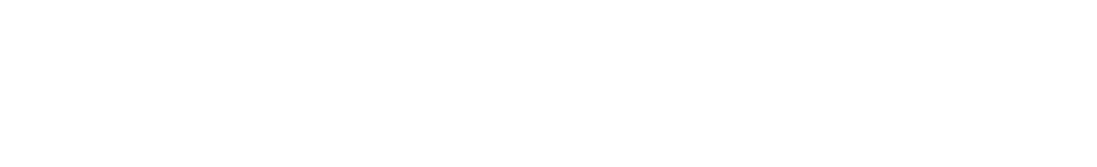 Наша команда
a.m.morozova@urfu.me
Ekaterina.Paniukova@urfu.me
a.a.nesterova@urfu.me
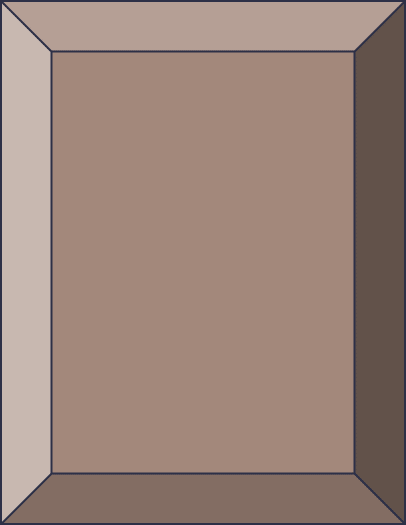 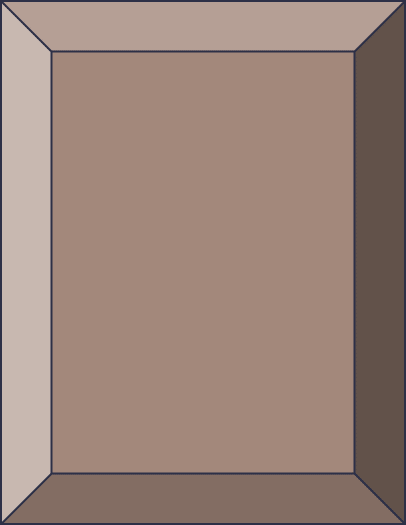 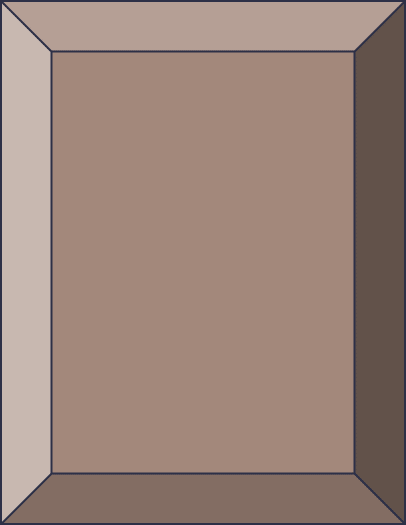 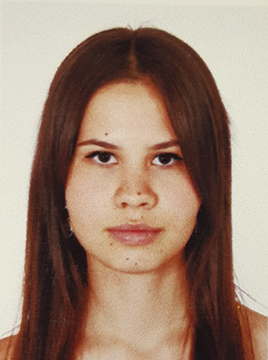 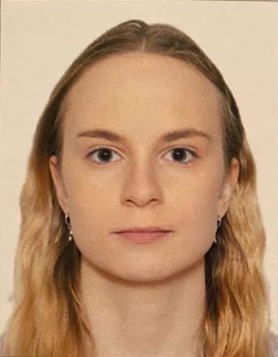 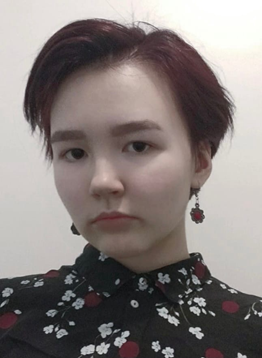 Сажин Егор программист
Корелин Антон программист
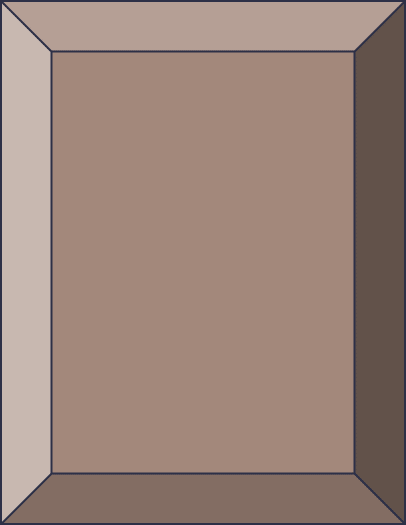 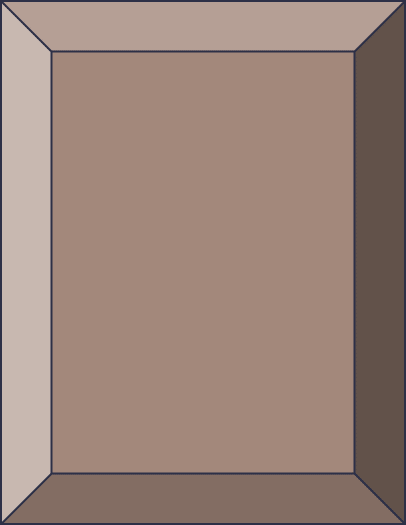 Морозова Анастасия дизайнер
Панюкова Екатерина аналитик
Нестерова Анастасия тимлид
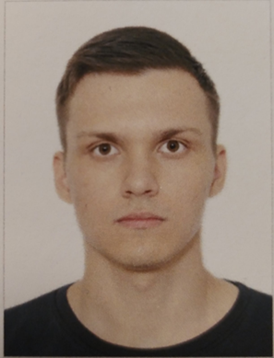 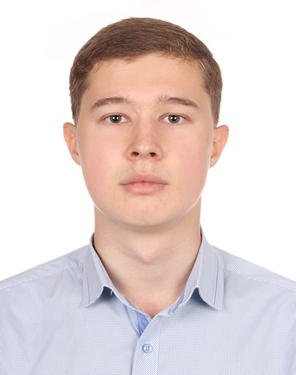 Egor.Sazhin@urfu.me
Anton.Korelin@urfu.me
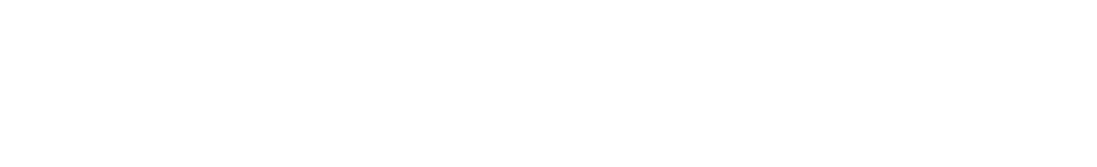 Идея проекта
Сделать проект в формате игры-симулятора, которая сможет помочь людям научиться правильно расходовать свои средства, позволит хорошо провести свободное время и познакомит их со сферой IT-предпринимательства
Цель проекта
Разработка игры-симулятора, которая сможет заинтересовать пользователей в IT-предпринимательстве и дать базовые знания в этой сфере
Основные задачи
Изучить сферу IT-предпринимательства

Проанализировать профессии

Собрать информацию для развития базовых навыков в этой сфере

Разработать игру-симулятор

Создать приятный дизайн
Целевая аудитория
Люди, размышляющие о том, кем они хотят стать в будущем

Люди незнакомые со сферой IT-предпринимательства, которые хотят больше узнать о ней
Анализ конкурентов
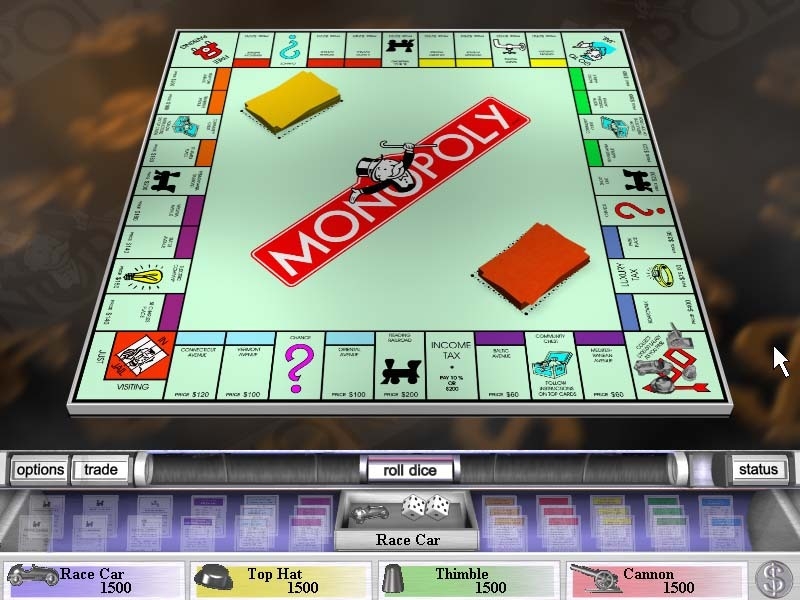 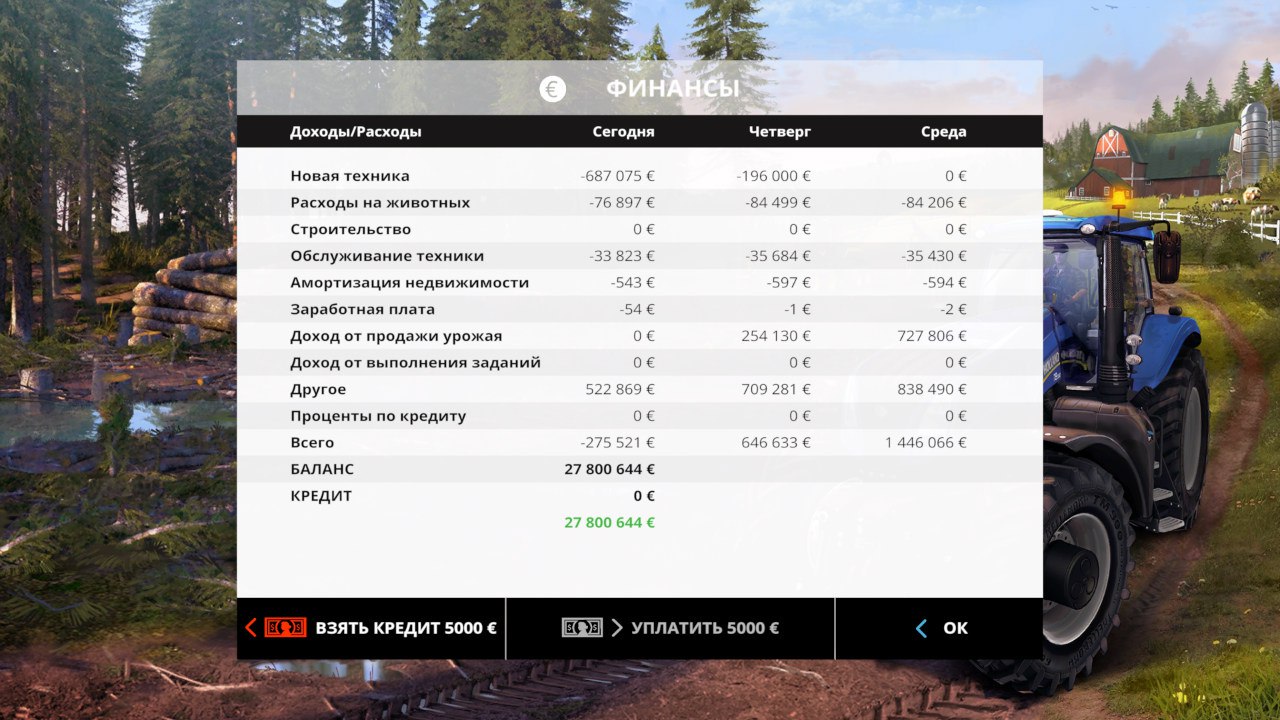 Требования к продукту
Приятный дизайн
Спокойная ненавязчивая музыка
Панель с текущими данными
Ячейки с разными функциями
Зависимость дохода от проектов и образования
Наличие внезапных расходов и доходов
Реализация проекта
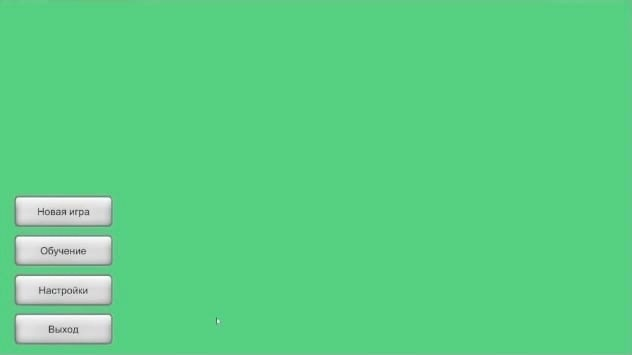 Прототип
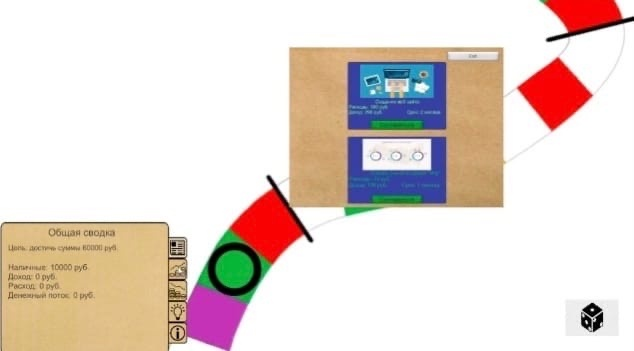 Реализация проекта
Технологический стек
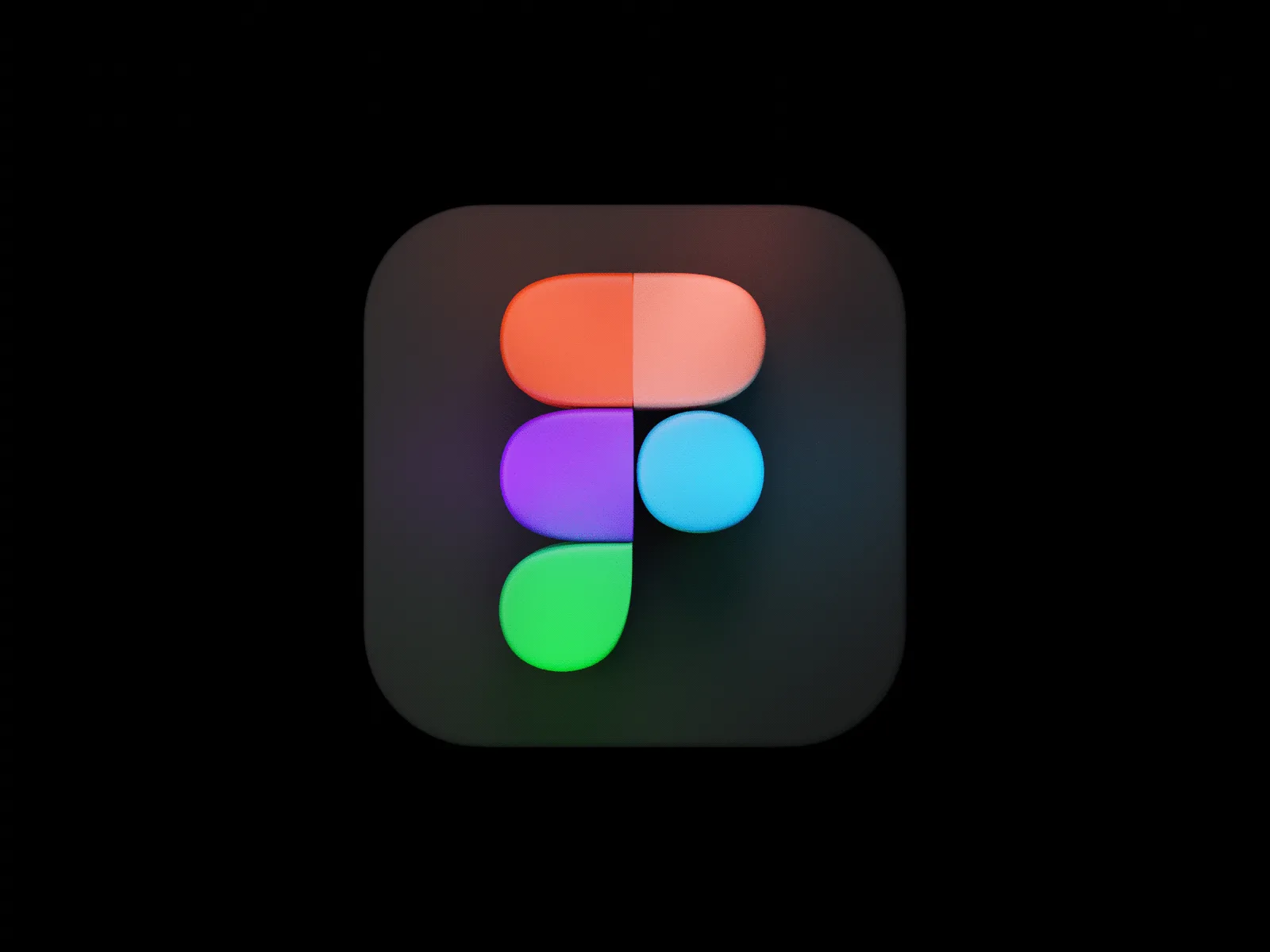 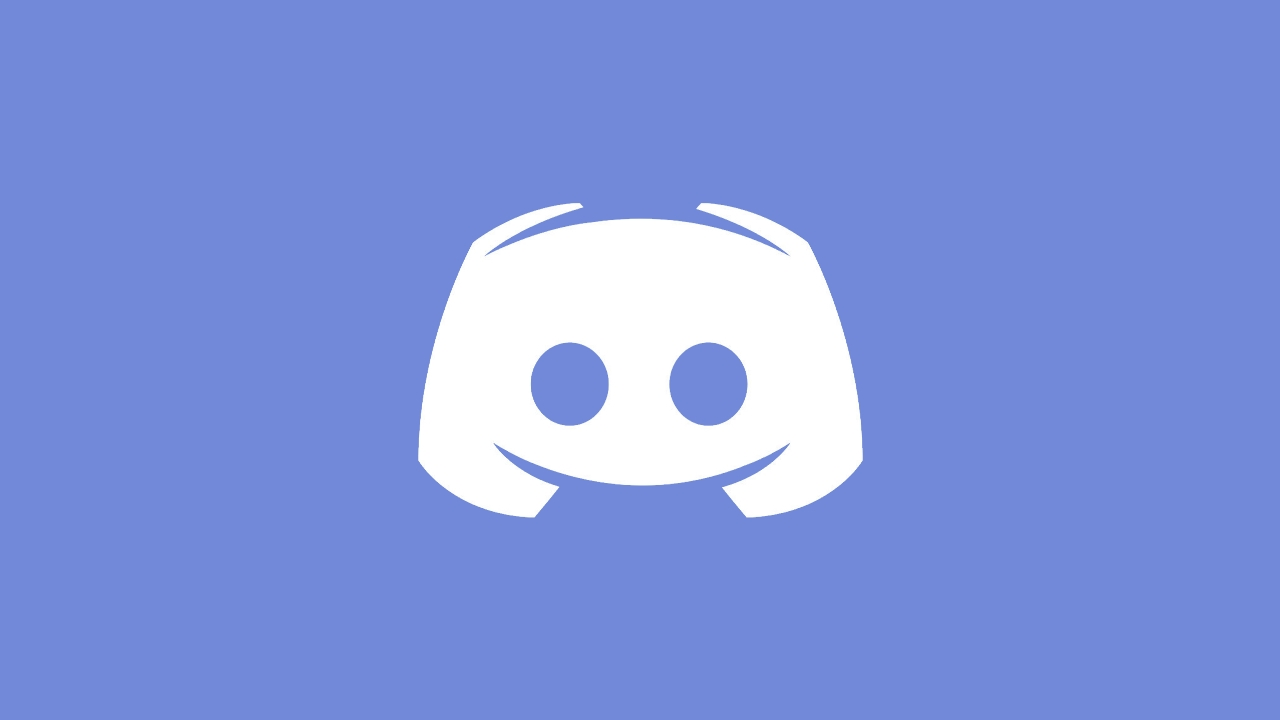 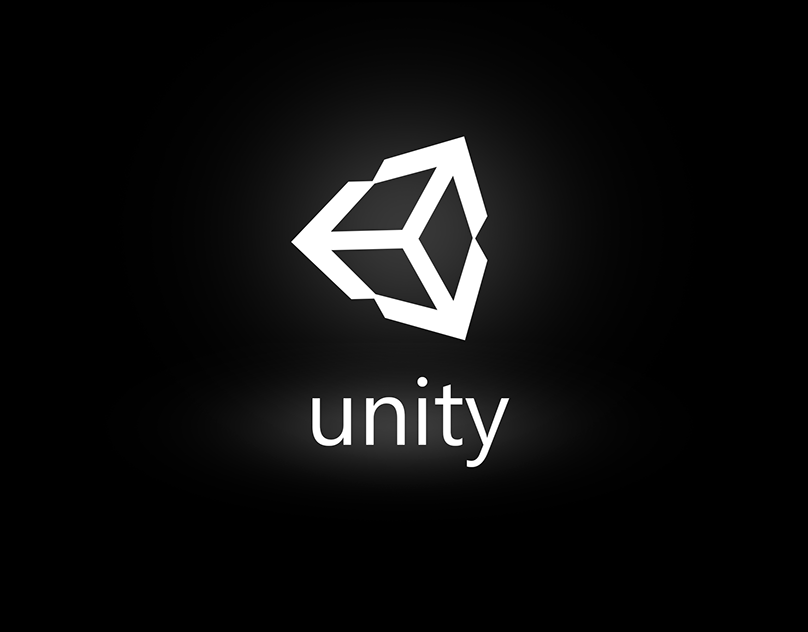 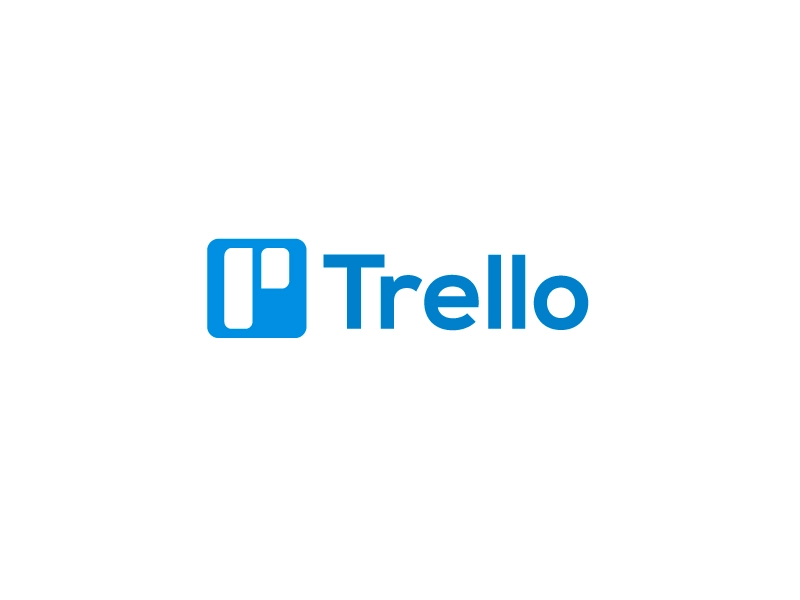 Платформа для разработки дизайна игры – Figma

Платформа для написания кода – Unity

Платформа для организации работы – Discord

Платформа для планирования работы - Trello
Заключение
Создана игра

Получен навык самостоятельного решения трудностей

Опыт командной работы
В будущем нам бы хотелось развивать данный проект, так как мы видим каким образом можно модернизировать игру, и что можно добавить для ещё большего интереса